ArtworkbyEllie Prakken
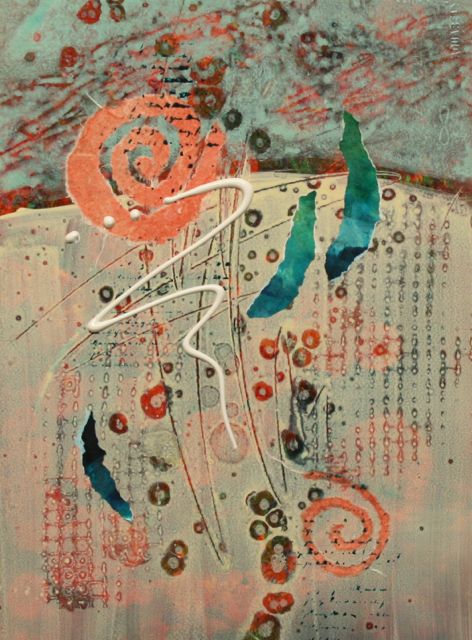 Experimenting
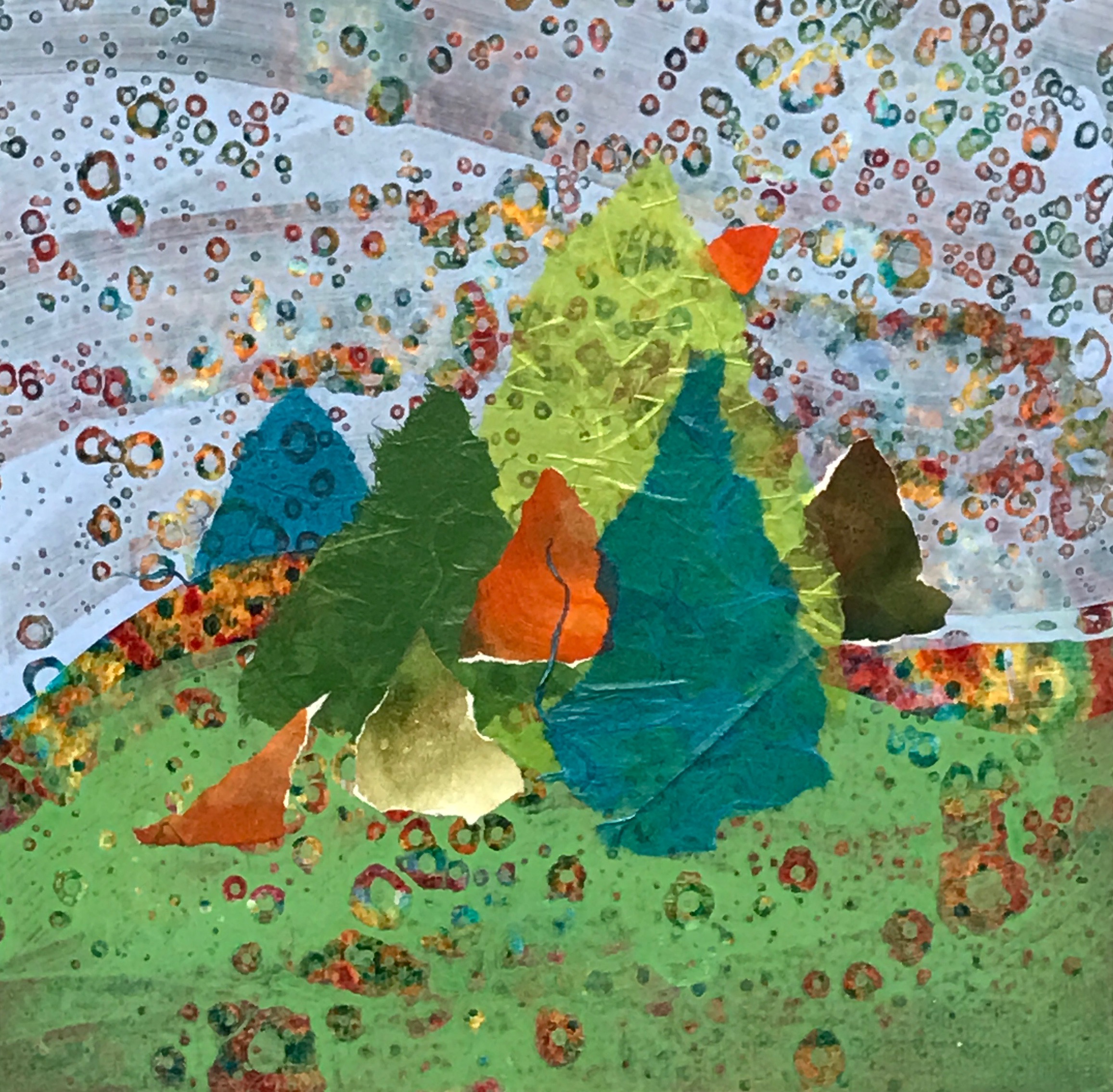 Forest Fantasy
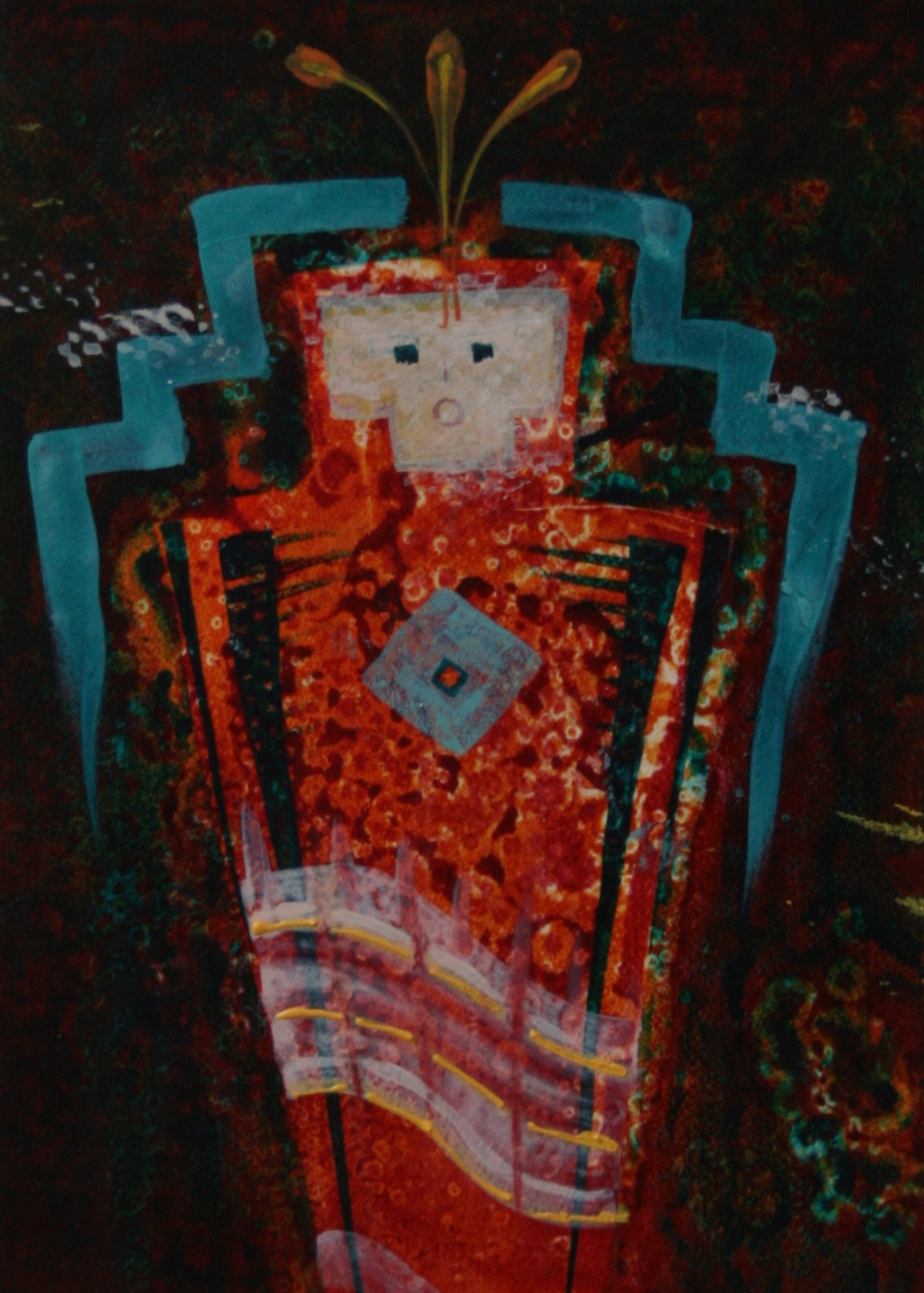 Kachina I
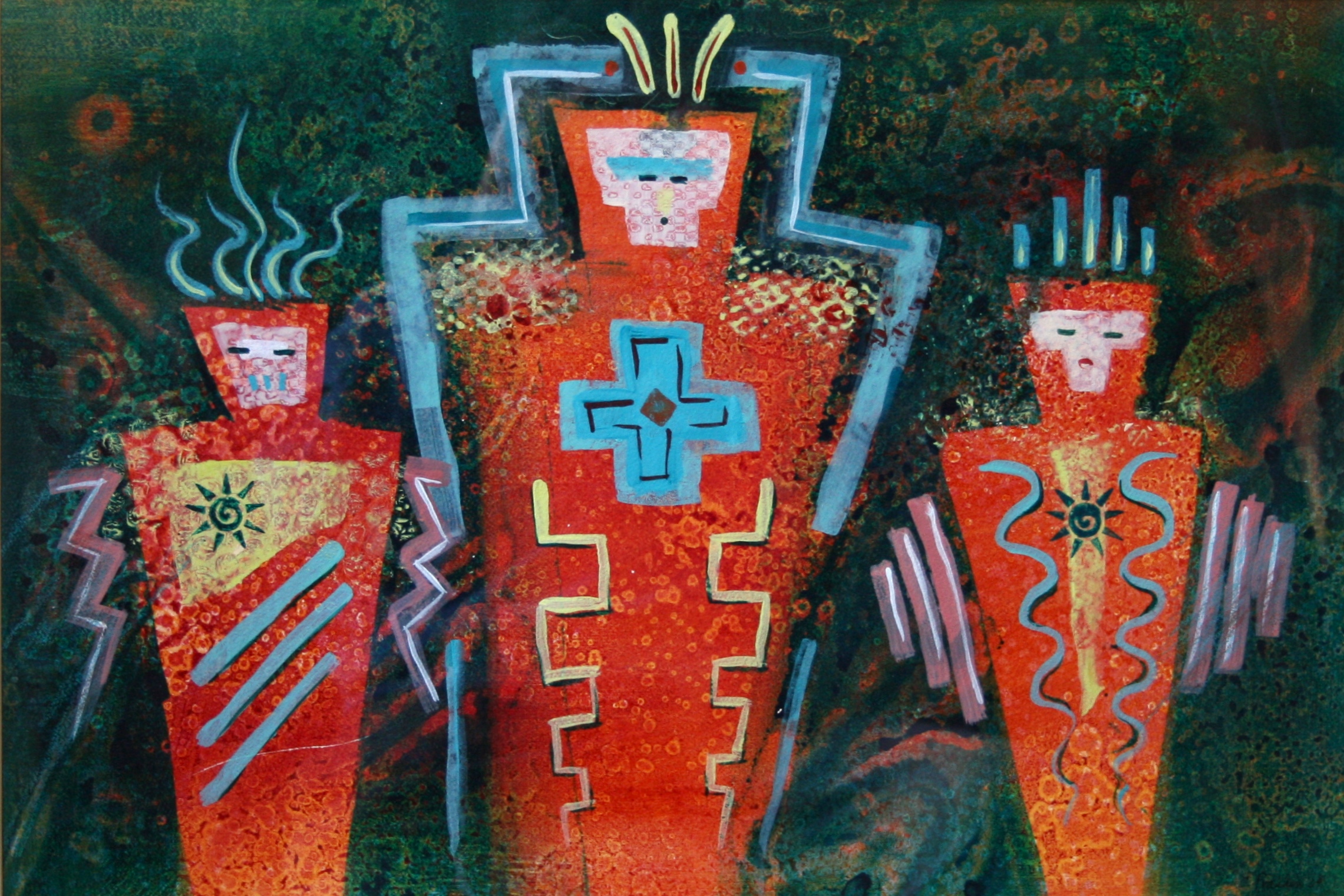 Tribal Trilogy
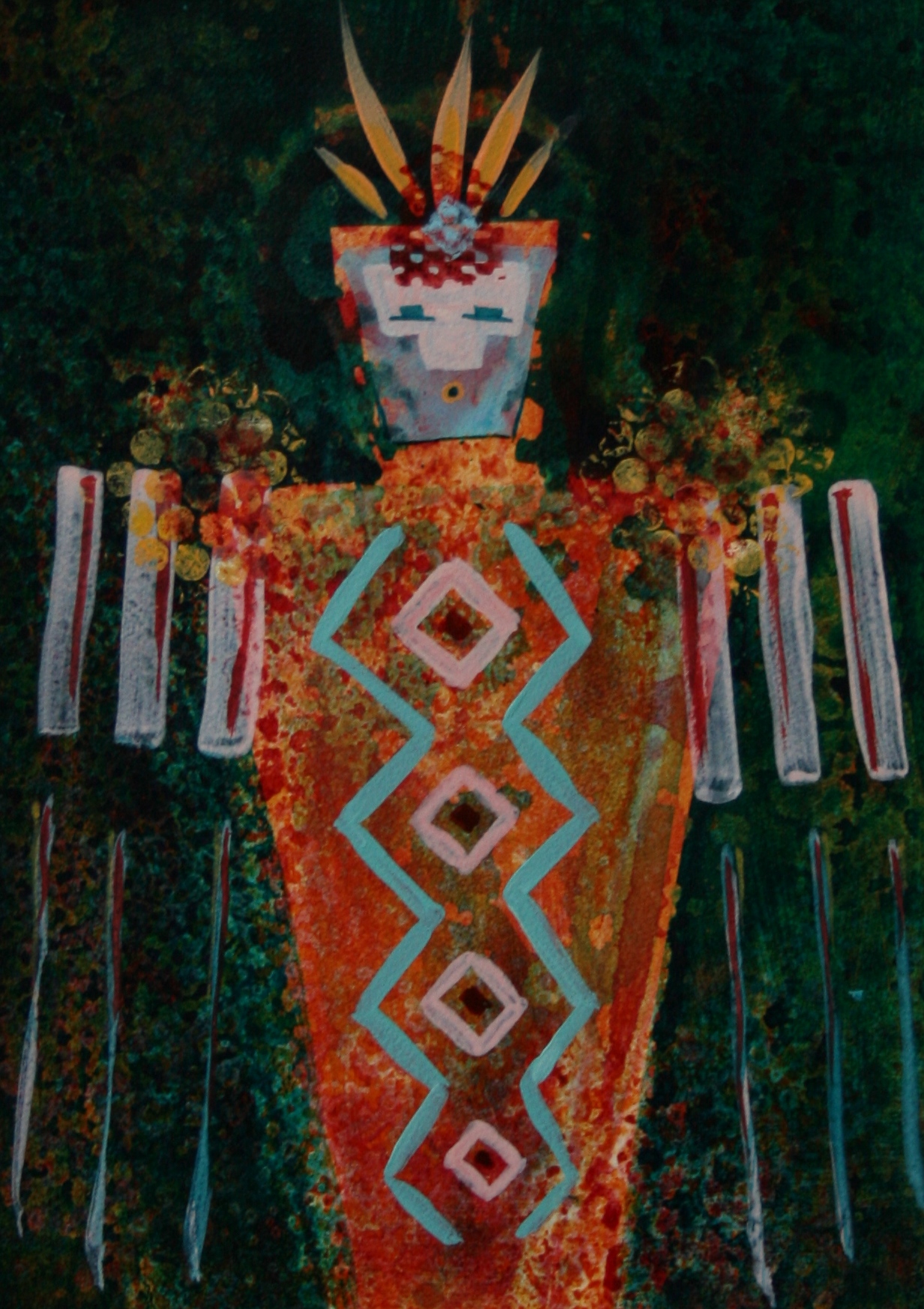 Kachina II
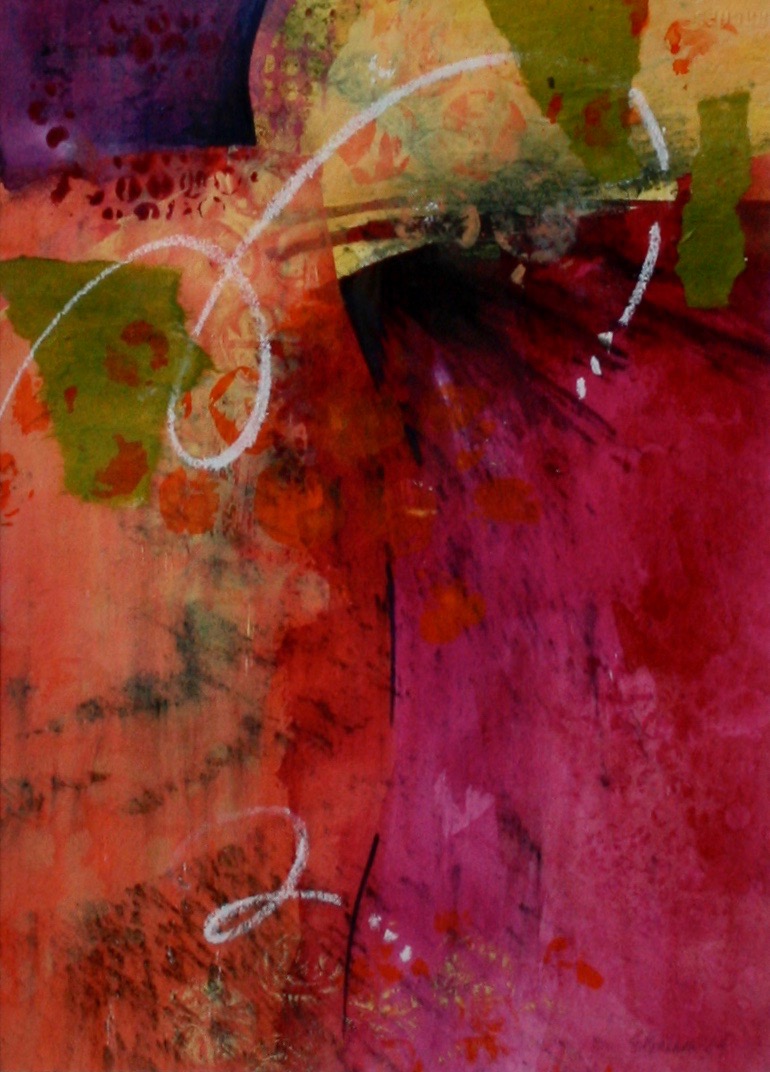 Fanfare